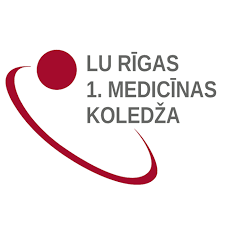 Latvijas Universitātes
81. starptautiskās zinātniskās konferences sekcija
"Starpdisciplinārie pētījumi medicīnas koledžās"
2023. gada 16. marts
Aptiekā pieejamo svara samazināšanas līdzekļu lietošanas paradumi
Aļona Teršukova
Alīna Kriviņa
Rīga, 2023
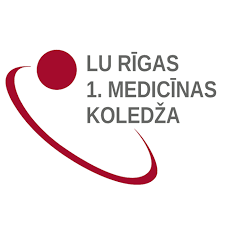 Pētījuma aktualitāte
2022. gadā vairāk par 650 miljoniem pieaugušo cilvēku vecumā no 18 gadiem, 340 miljoniem pusaudžu un 39 miljoniem bērnu tika diagnosticēta aptaukošanās (Accelerating action to stop obesity, 2022). 
2019. gadā liekais svars bija konstatēts 34,4%, bet aptaukošanās 22,3% Latvijas iedzīvotāju (Ķermeņa masas indekss, 2019).
Aptaukošanās provocē dažādu slimību attīstību un palielina priekšlaicīgas nāves risku.
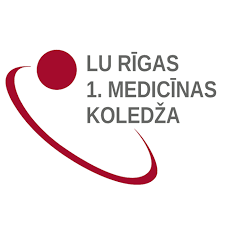 Pētījuma mērķis
Noskaidrot svara samazināšanas līdzekļu lietošanas paradumus aptiekas klientu vidū.
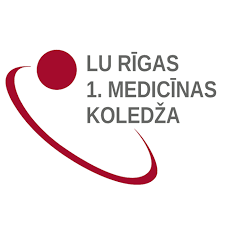 Pētījuma metodoloģija
Pētījumā tika izmantota kvantitatīvā pētījuma metode – anketēšana.
Iegūtie dati tika analizēti, izmantojot aprakstošo statistiku. 
Pētījums tika veikts no 2022. gada 20. jūnija līdz 2022. gada 3. oktobrim.
Pētījuma vieta: Aptiekā X Rīgā, interneta vietne Facebook.
Pētījumā piedalījās 104 respondenti (n=104), no kuriem 16 bija vīrieši un 88 sievietes vecumā no 18 gadiem. 
Anketēšanā piedalījās gan tie cilvēki, kuri kādreiz lietoja vai pašlaik lieto svara samazināšanas līdzekļus, gan tie kuriem nav pieredzes šo preparātu lietošanā.
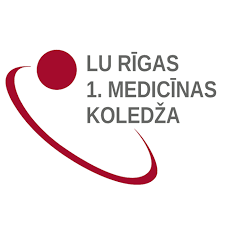 Pētījuma rezultāti
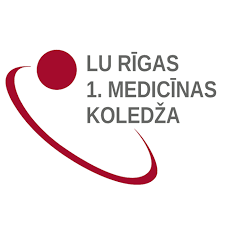 Svara samazināšanas līdzekļu lietošanas pieredze
6
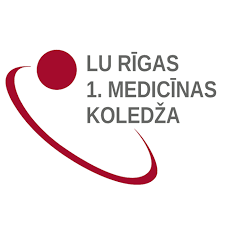 Respondentu norādītie svara samazināšanas līdzekļi
7
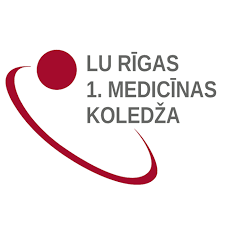 Svara samazināšanas līdzekļu lietošanas iemesli
8
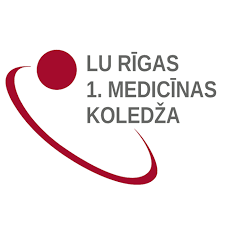 Ietekme uz lēmumu lietot svara samazināšanas līdzekļus
9
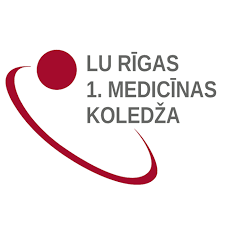 Svara samazināšanas līdzekļu lietošanas ilgums
10
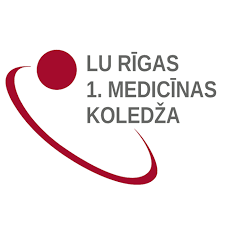 Svara samazināšanas līdzekļu lietošanas biežums
11
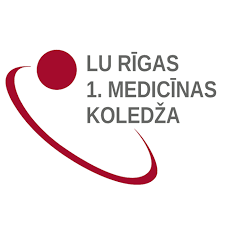 Secinājumi
Lielākai daļai respondentu ir pieredze svara samazināšanas līdzekļu lietošanā, šie preparāti ir populārāki sieviešu vidū.
Vairākums respondentu lēmumu par svara samazināšanas līdzekļu lietošanu pieņēma patstāvīgi bez veselības aprūpes speciālistu norādījuma.
Respondenti visbiežāk notievēšanai izvēlas šķiedrvielu, augu ekstraktu, vitamīnu un minerālvielu kompleksus, kā arī sennas preparātus.
Respondenti biežāk lieto svara samazināšanas līdzekļus, lai uzlabotu ārējo izskatu.
Vairākums respondentu lieto notievēšanas preparātus kombinācijā ar dzīvesveida korekcijām.
Lielākā daļa respondentu lieto notievēšanas līdzekļus trīs mēnešu kursa laikā un reizi gadā.
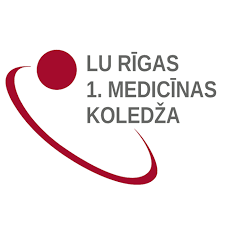 Paldies par uzmanību !